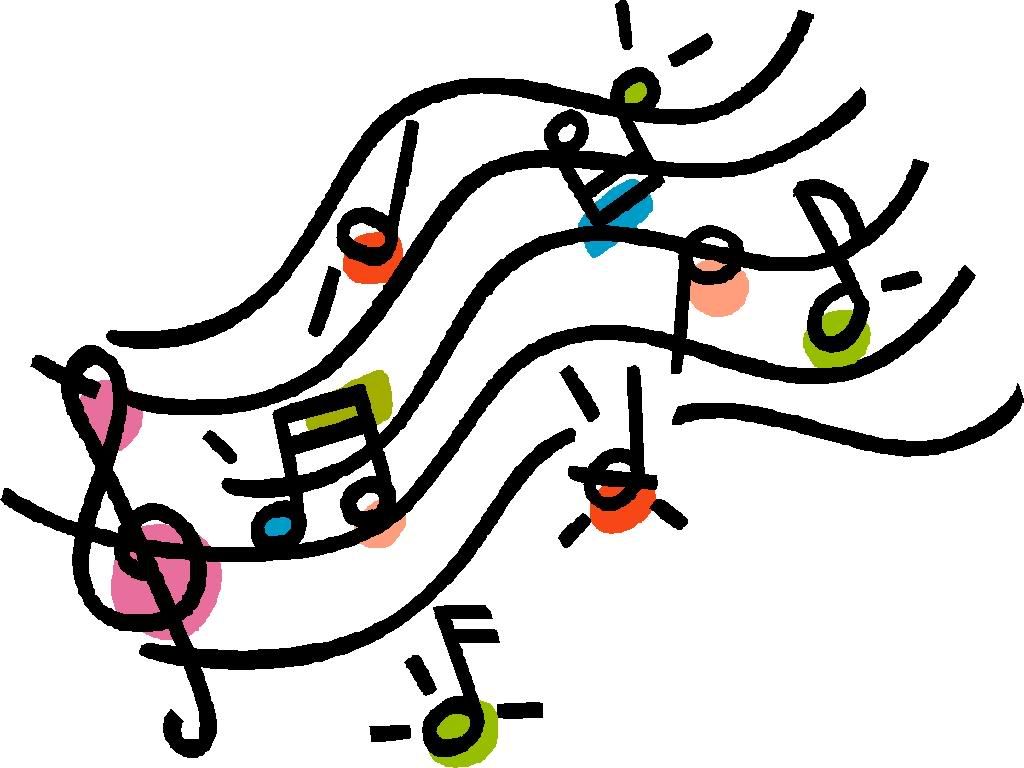 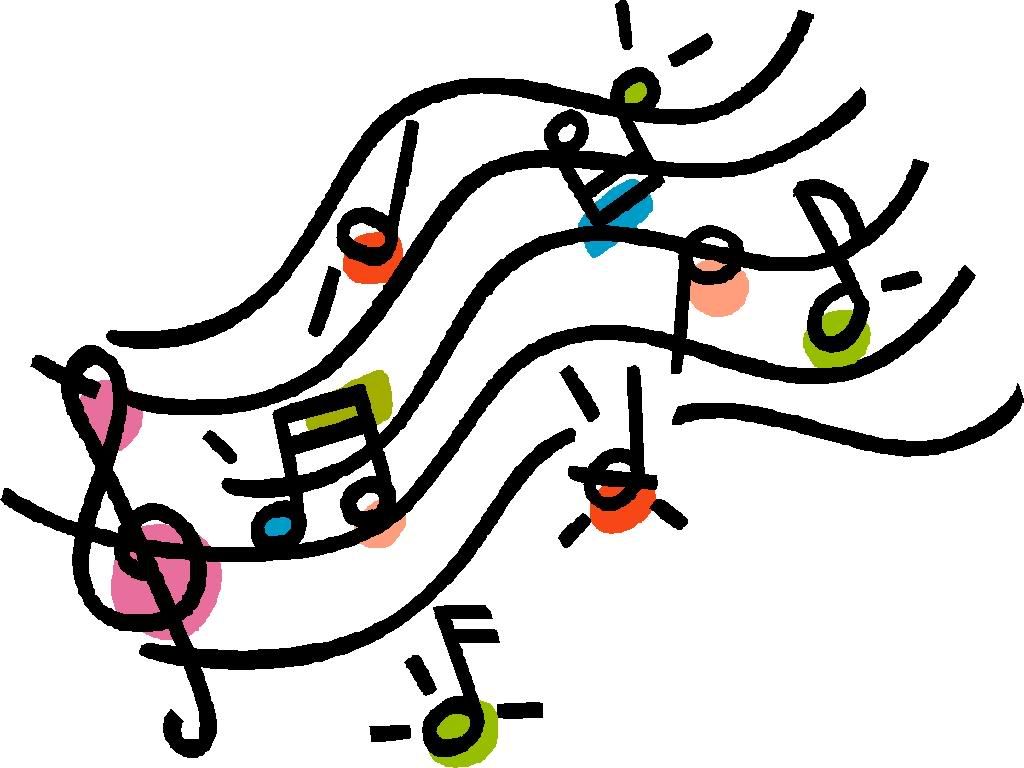 Song
x2
名前は何ですか？
私の名前は～です。
よろしくお願いします。
友達になろう。
What is your name?
My name is~
It is nice to meet you.
Lets be friends!
x2
x2
x2